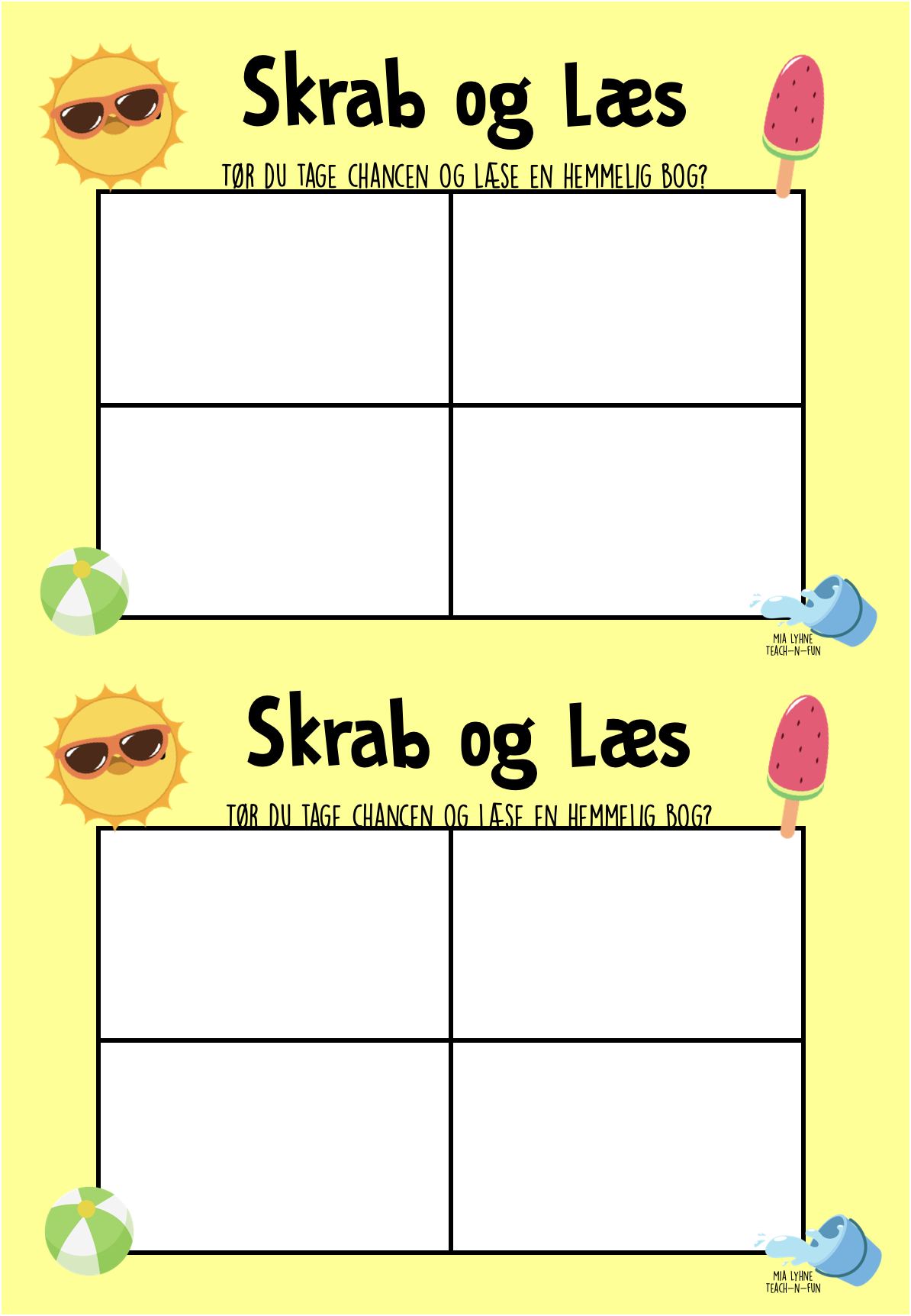 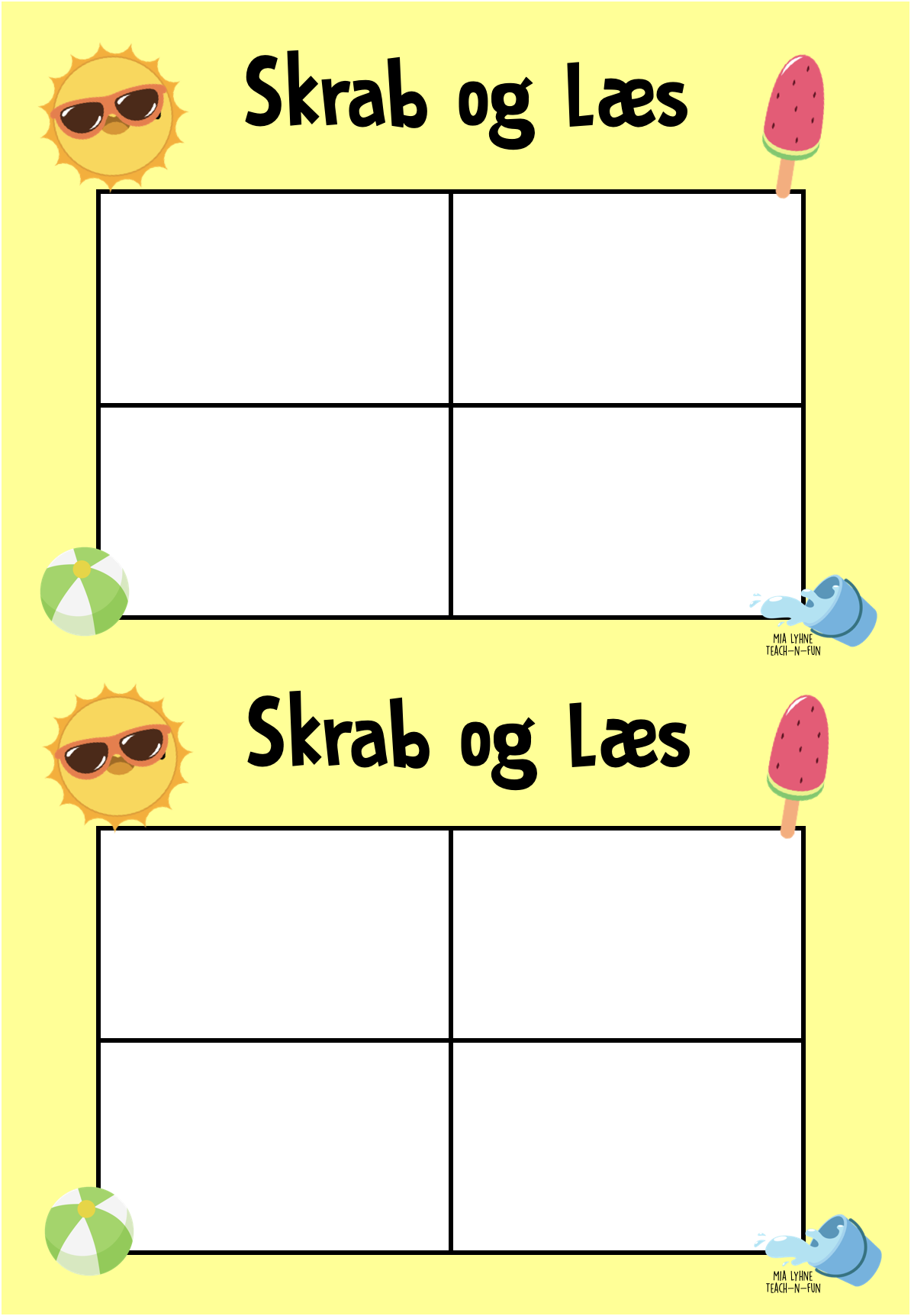 Tør du tage chancen og læse den hemmelige bog?
Tør du tage chancen og læse den hemmelige bog?